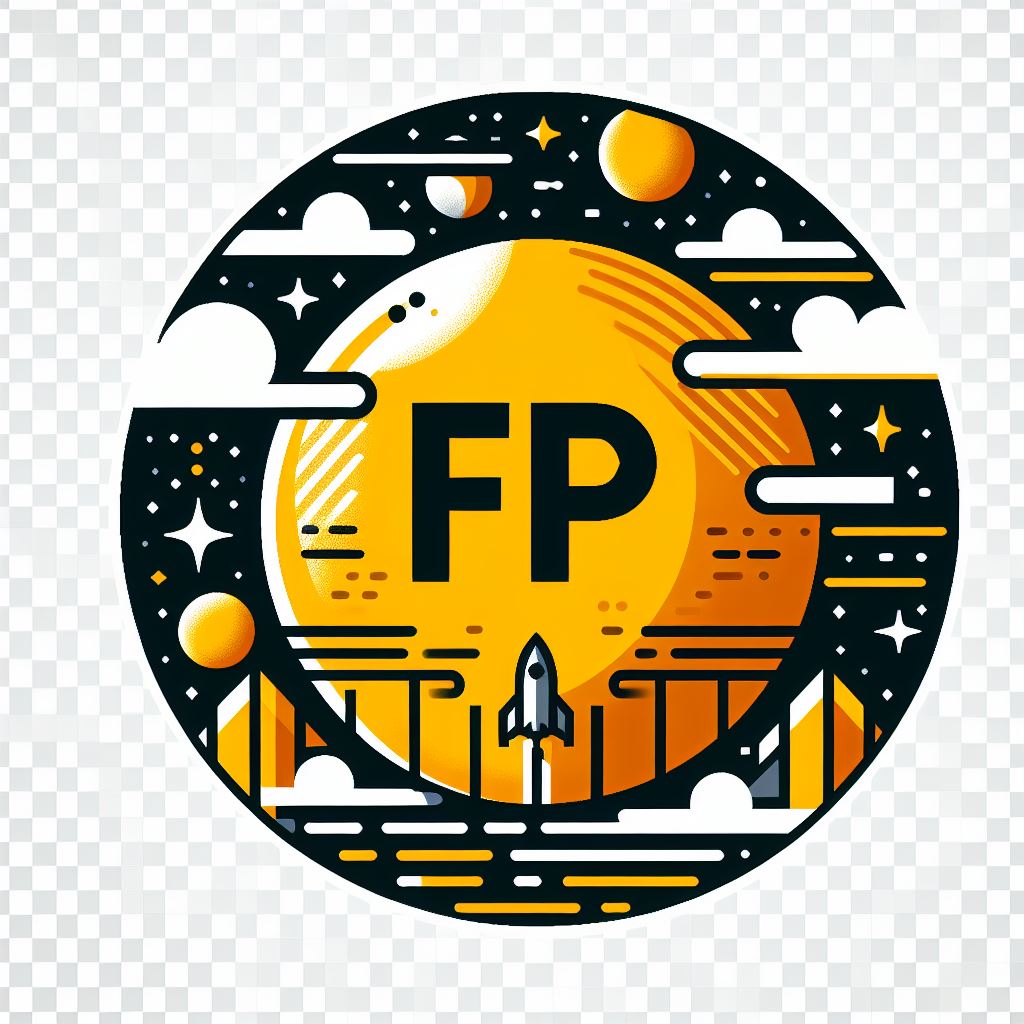 Realización de las operaciones fundamentales de los sistemas, equipos e instrumentos de subestaciones eléctricas
Subestaciones eléctricas
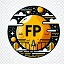 Técnicas de operación en sistemas. Técnicas de operación en equipos. Operaciones específicas en equipos de potencia. Operaciones específicas en sistemas de control.
El HTML describe las técnicas de operación en sistemas y equipos de potencia, así como las operaciones específicas en equipos de potencia y sistemas de control.
Técnicas de operación en sistemas:
Control de la generación y la carga: Ajuste de la salida de las centrales eléctricas y uso del almacenamiento de energía para satisfacer la demanda de carga.
Control del flujo de energía: Uso de transformadores y líneas de transmisión para dirigir el flujo de energía de manera eficiente.
Control de la tensión: Uso de reguladores de tensión y condensadores para ajustar la tensión según sea necesario.
Técnicas de operación en equipos:
Puesta en marcha y parada de equipos: Uso seguro y eficiente de interruptores, disyuntores y transformadores.
Mantenimiento de equipos: Realización de inspecciones periódicas, limpieza y reemplazo de piezas desgastadas.
Resolución de problemas: Identificación de la causa del problema y aplicación de la solución adecuada.
Operaciones específicas en equipos de potencia:
Interruptores: Conexión y desconexión de circuitos eléctricos de forma segura y eficiente.
Disyuntores: Protección de equipos eléctricos de sobrecargas y cortocircuitos de forma segura y eficiente.
Transformadores: Cambio de tensión de la electricidad de forma segura y eficiente.
Operaciones específicas en sistemas de control:
Sistemas de control local: Control de equipos de la subestación de forma individual de forma segura y eficiente.
Sistemas de control remoto: Control de equipos de la subestación de forma remota de forma segura y eficiente.
Sistemas de comunicación: Transmisión de información entre operadores del sistema y equipos de la subestación de forma segura y eficiente.
www.todofp.pro
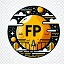 Requisitos de seguridad para operar sobre los diferentes equipos. Técnicas específicas de seguridad y prevención en los procesos de operación. Seguridad en elementos con tensión. Seguridad en equipos a la intemperie.
El contenido del HTML trata sobre los requisitos de seguridad para operar sobre diferentes equipos, técnicas específicas de seguridad y prevención en los procesos de operación, seguridad en elementos con tensión y seguridad en equipos a la intemperie.
En cuanto a los requisitos de seguridad para operar sobre los diferentes equipos, se mencionan el uso de equipo de protección personal (EPP), seguir los procedimientos de seguridad, estar capacitado en los procedimientos de seguridad, inspeccionar el equipo antes de usarlo, mantener el equipo limpio y seco, no trabajar en equipo energizado, usar herramientas y equipos diseñados para trabajar en equipos energizados y tener un plan de emergencia.
En cuanto a las técnicas específicas de seguridad y prevención en los procesos de operación, se mencionan el bloqueo y etiquetado, la prueba de ausencia de tensión, el uso de herramientas y equipos aislantes, trabajar en parejas y tomar descansos frecuentes.
En cuanto a la seguridad en elementos con tensión, se menciona mantener una distancia segura de los elementos con tensión, no tocar los elementos con tensión, usar herramientas y equipos aislantes, trabajar en parejas y tomar descansos frecuentes.
En cuanto a la seguridad en equipos a la intemperie, se menciona usar ropa adecuada para el clima, tomar descansos frecuentes, estar atento a las condiciones climáticas, usar equipo de protección personal (EPP) y seguir los procedimientos de seguridad.
www.todofp.pro
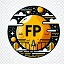 Secuencias de actuaciones en los sistemas de subestaciones eléctricas. Procedimientos en equipos de protección de subestaciones. Procedimientos en equipos de control. Secuencias de actuación en equipos.
Las subestaciones eléctricas son instalaciones que transforman, distribuyen y controlan la energía eléctrica.
Las secuencias de actuaciones en los sistemas de subestaciones eléctricas son los procedimientos que se siguen para realizar las operaciones fundamentales de estos sistemas.
Los equipos de protección de subestaciones se utilizan para proteger los equipos y las instalaciones eléctricas de los daños que puedan causar las sobrecorrientes, los cortocircuitos, las sobretensiones y otras anomalías eléctricas.
Los equipos de control de subestaciones se utilizan para controlar la tensión y la frecuencia de la corriente eléctrica.
Las secuencias de actuación en equipos son los procedimientos que se siguen para realizar las operaciones fundamentales de los equipos eléctricos.
www.todofp.pro
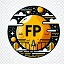 Instrumentos empleados en las operaciones de sistemas. Instrumentos y equipos usuales en operaciones de subestaciones, equipos de medidas y equipos de gestión.
El HTML trata sobre los instrumentos y equipos utilizados en las operaciones de sistemas y subestaciones, como instrumentos de medición, instrumentos de control, equipos de medidas, equipos de gestión, transformadores de tensión y corriente, interruptores, disyuntores, condensadores, relés, temporizadores y reguladores. También incluye información sobre multímetros, osciloscopios, analizadores de espectros, registradores de datos, sistemas de control distribuido, sistemas de información geográfica y sistemas de gestión de la energía.
www.todofp.pro
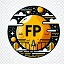 Documentación propia de equipo o sistemas. Documentos técnicos.
La documentación propia de equipos o sistemas es un conjunto de documentos técnicos que proporcionan información detallada sobre el funcionamiento, el mantenimiento y la reparación de un equipo o sistema. Estos documentos son esenciales para garantizar el correcto funcionamiento del equipo o sistema, y para facilitar su mantenimiento y reparación.
Los documentos técnicos suelen incluir: especificaciones técnicas, esquemas eléctricos, diagramas de flujo, manuales de instrucciones, manuales de mantenimiento y manuales de reparación.
La documentación propia de equipos o sistemas es importante porque:
Garantiza el correcto funcionamiento del equipo o sistema.
Facilita el mantenimiento y la reparación del equipo o sistema.
Reduce los costes de mantenimiento y reparación.
Aumenta la vida útil del equipo o sistema.
www.todofp.pro
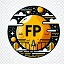 Normas específicas de riesgos profesionales y seguridad en los procesos de operación de subestaciones.
Riesgos profesionales
Riesgo eléctrico
Riesgo mecánico
Riesgo químico
Riesgo de incendio
Riesgo biológico
Normas de seguridad
Utilizar equipos de protección personal (EPP)
Seguir los procedimientos de seguridad
Mantener la subestación limpia y ordenada
Inspeccionar regularmente los equipos
Formar a los trabajadores
Procedimientos de emergencia
Aislar el equipo afectado
Llamar al servicio de emergencias
Seguir las instrucciones del servicio de emergencias
www.todofp.pro
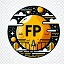 Operaciones sobre interruptores. Operaciones sobre seccionadores. Operaciones en tomas de tierra. Operaciones mecánicas de instalaciones y equipos. Operaciones eléctricas de circuitos. Maniobras específicas en interruptores. Tipos de tomas de tierra. Características y precauciones.
El documento trata sobre las operaciones en instalaciones eléctricas, incluyendo interruptores, seccionadores, tomas de tierra, instalaciones y equipos, y circuitos eléctricos. También se mencionan las maniobras específicas en interruptores y los tipos de tomas de tierra. El documento incluye una lista detallada de operaciones y tareas típicas para cada uno de los elementos mencionados, como la apertura y cierre de interruptores, el cambio de posición de los seccionadores, la conexión y desconexión de tomas de tierra, la inspección y el mantenimiento de instalaciones y equipos, la medición de tensiones y corrientes, las pruebas de circuitos, la reparación de circuitos, las maniobras de cierre, apertura y transferencia en interruptores, y los tipos de tomas de tierra (sólida, de resistencia y capacitiva). Finalmente, el documento incluye una lista de características y precauciones para las tomas de tierra.
www.todofp.pro